Evènement…
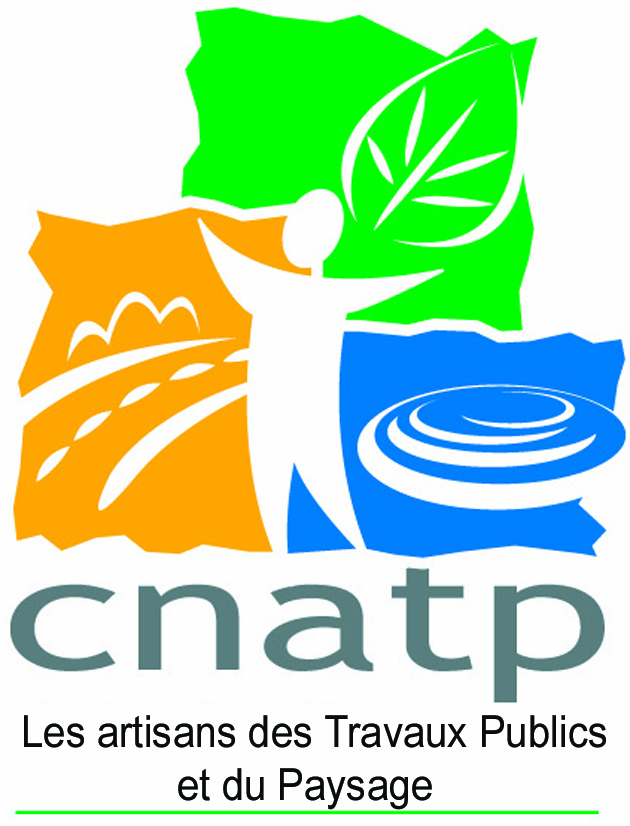 Présentation de la CNATP
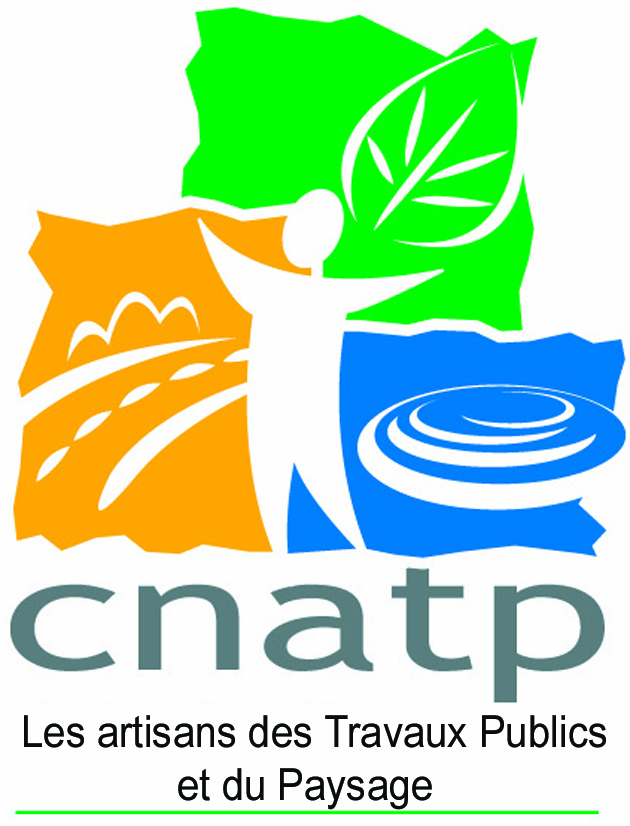 Une organisation professionnelle …
… au service des entreprises artisanales
des Travaux publics
et du Paysage

Création le 17 novembre 1993

Pour répondre à un besoin fort des entreprises.
Les métiers, les activités
Travaux Publics

Terrassements, 
Voirie,
Chaussées, parkings, sols sportifs,
Réseaux d’eau potable, d’assainissement,
Réseaux électriques, de télécommunications,
Forage, sondage,
Démolition,
Travaux souterrains, fluviaux et maritimes,
Ouvrages d’art,
…
Paysagistes

Création et entretien de jardins
Plantation, reboisement,
Élagage, abattage,
Réalisation d’espaces verts,  d’aires de jeux, de sols sportifs,
Arrosages automatiques, bassins, fontaines,
Débroussaillement, fauchage, accoroutage,
Voirie légère, maçonnerie paysagère et décorative,
Clôtures, portails,
Automatismes, éclairage,
…
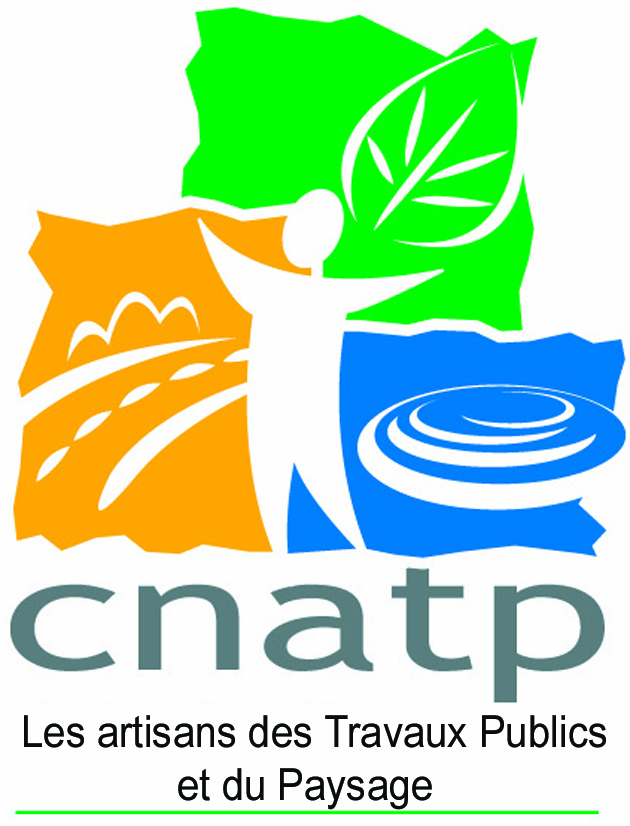 Les entreprises des Travaux publics et du Paysage
Elles sont 66 535
 au total.
96 % d’entre elles sont artisanales (moins de 20 salariés) soit 63 710.

Répartition des entreprises artisanales par métiers
Travaux publics :
35 260 soit 94 % de l’ensemble
Paysagistes :
28 450 soit 98 % de l’ensemble

(source CNATP 2017)
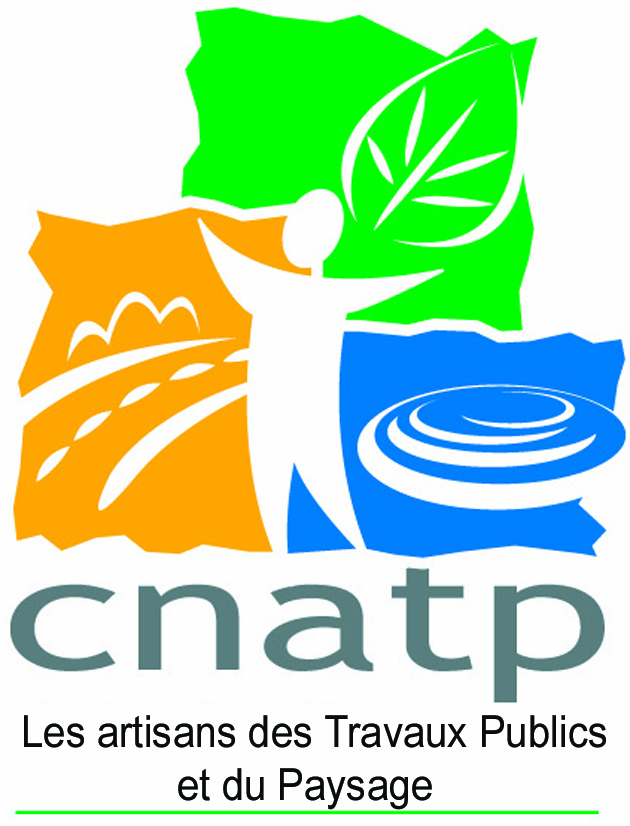 Le Chiffre d’affaires des entreprises artisanales
Paysagistes

Le CA est de 3,15 milliards d’€

Les Paysagistes agissent essentiellement dans les domaines de la création, de l’entretien, de l’élagage. 

(source CNATP 2017)
Travaux publics

Le CA est de 10 milliards d’€

Les travaux d’ANC, de terrassement, de canalisations réseaux, et de revêtements représentent les ¾ de leurs activités.
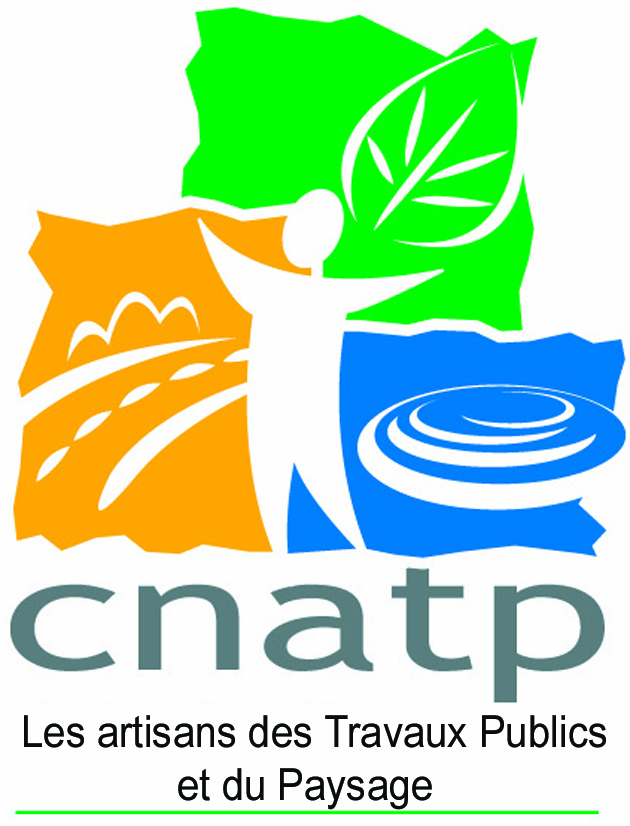 Notre couverture territoriale
Toute la France
(Avec des nuances)

1800 adhérents
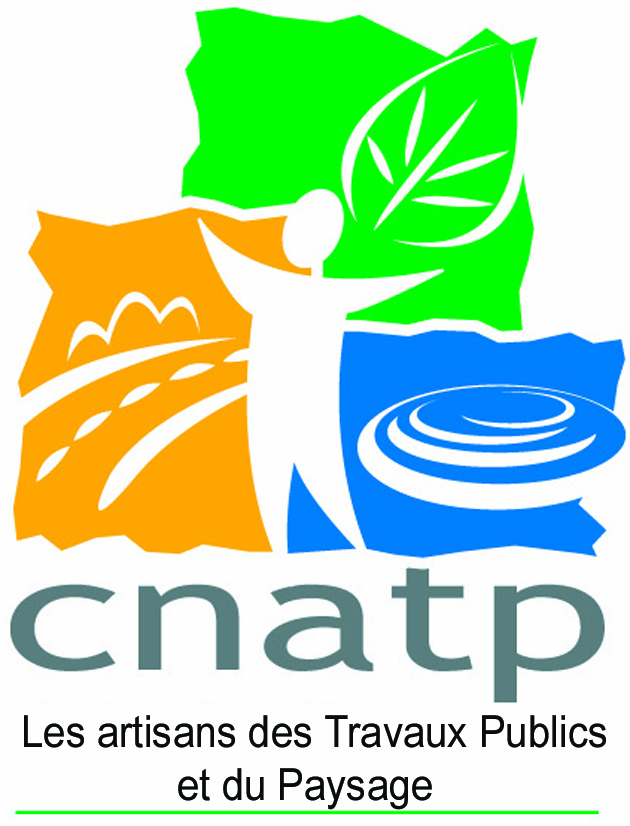 Un credo : la proximité
La CNATP est une confédération de syndicats départementaux.
Chaque syndicat est statutairement indépendant.
Conseil d’administration
Financier
Actions

Les artisans adhèrent à leur syndicat départemental
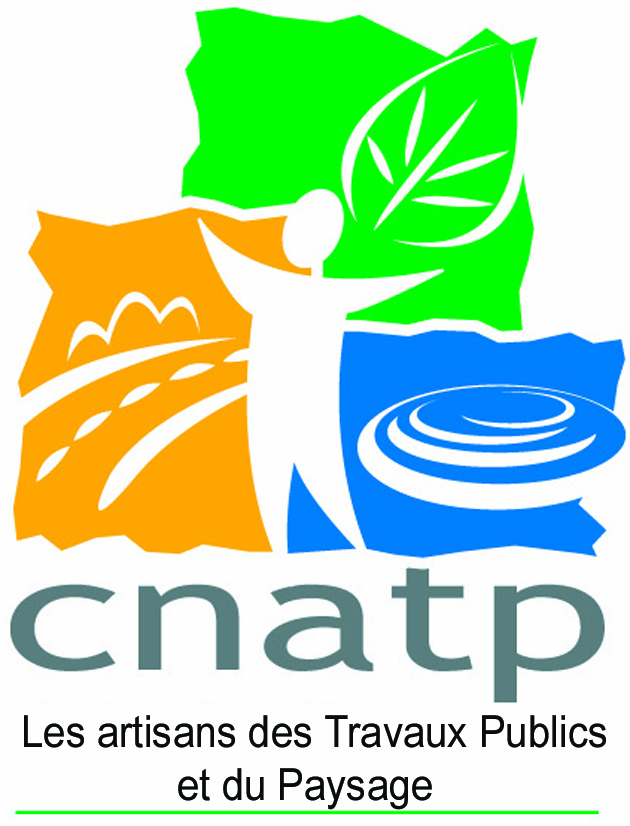 Les atouts de la CNATP
La proximité
Des responsables locaux eux-mêmes artisans
L’expérience terrain
DES échanges entre professionnels
Des outils, des actions au service du développement de l’activité
Formation continue


Une confédération elle même dirigée par des artisans
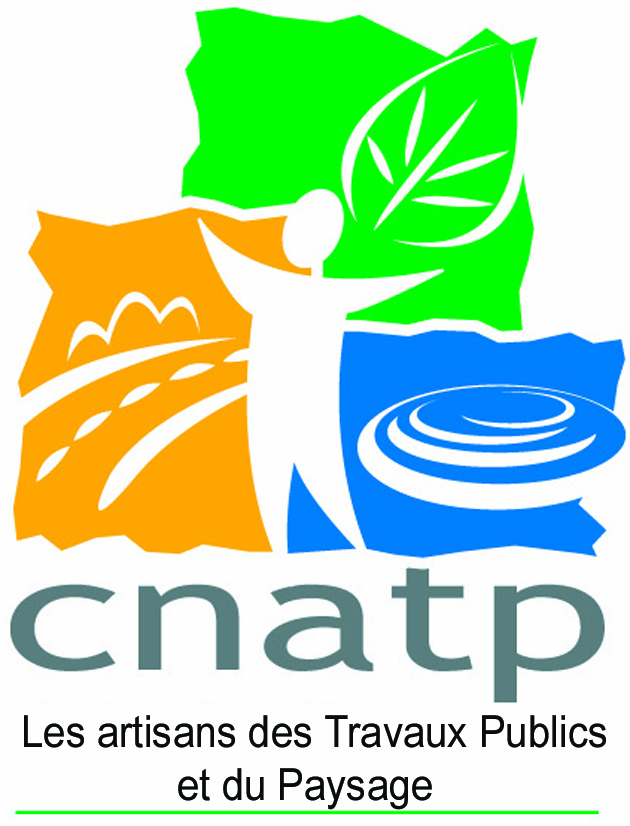 La Confédération
Conseil d’administration composé de 8 chefs d’entreprises artisanales,
Deux collaborateurs nationaux
Un évènement rassembleur annuel (Congrès, journée réseau…)
CNATP infos, le journal des adhérents de la CNATP
La lettre Entre Nous
Partenariats institutionnels
Partenariats industriels et commerciaux
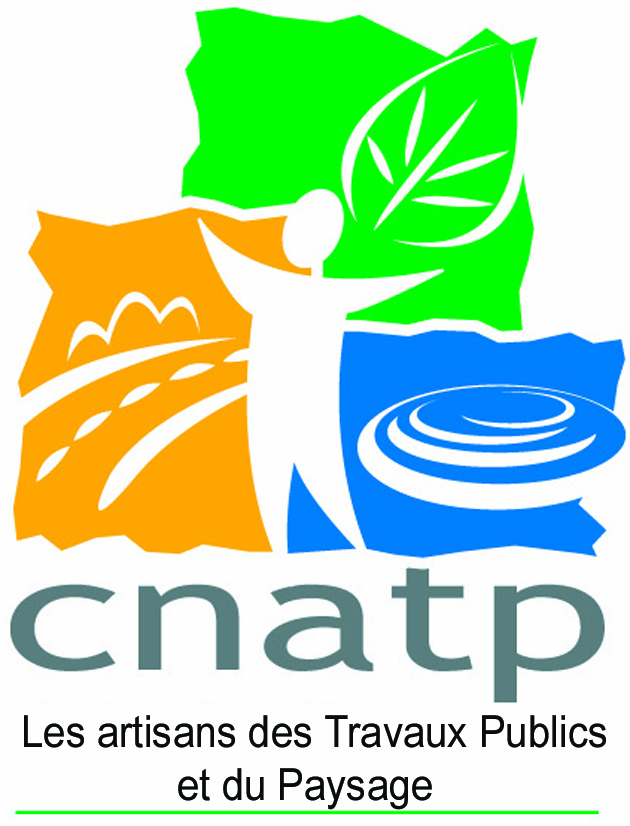 Les moyens d’action au service des syndicats départementaux
Diffusion élargie de la lettre « Entre Nous »
Service d’informations juridiques,
Le classeur de la CNATP présentant les actions et partenariats de la CNATP,
La plaquette partenaires présentant les offres de service réservées aux adhérents de la CNATP,
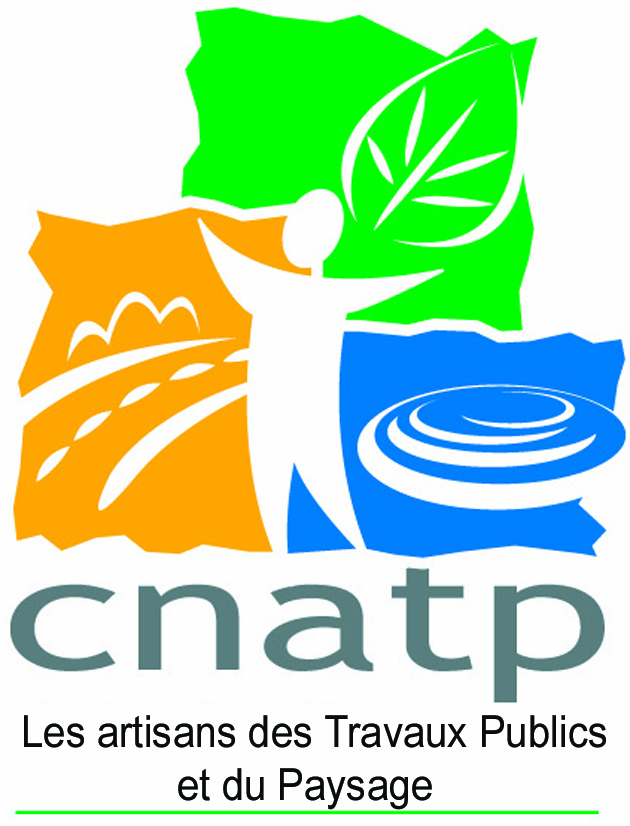 Quelques actions et services vers les adhérents
Chartes Assainissement non collectif
Groupements d’achats
Accessibilité des espaces extérieurs (Handibat)
Coopératives de service à la personne
Prévention santé-sécurité (IRIS-ST, OPPBTP)
Partenariats salons
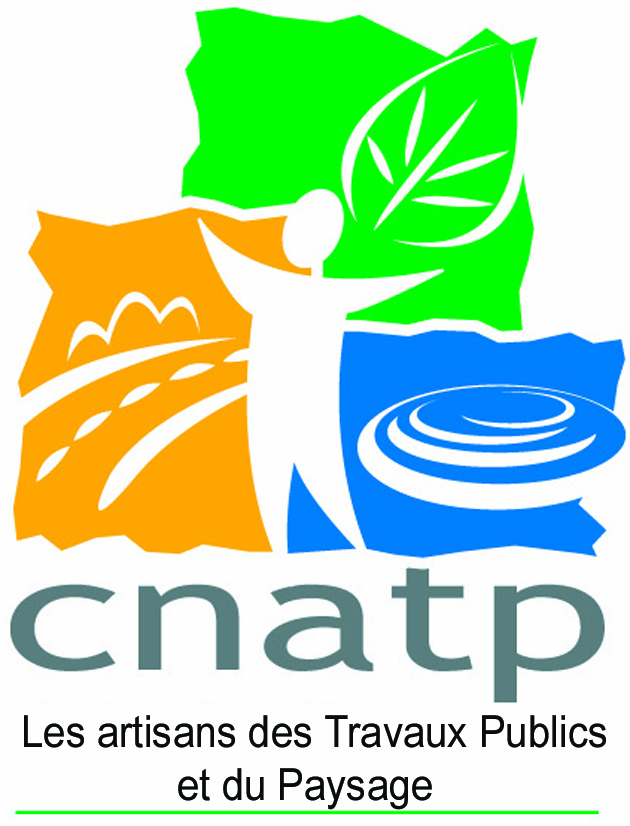 Renforcer le lien avec nos partenaires
Communication régulière
faire remonter les attentes des adhérents et du marché en général
Être à l’écoute des stratégies
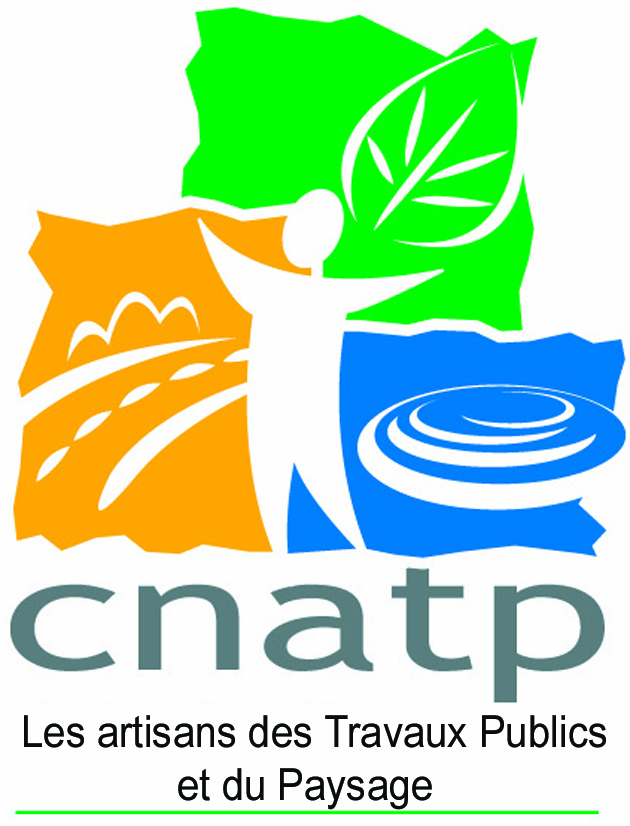 Valoriser la proximitéentre les acteurs
Développer des actions nationales pour les décliner en local (ANC, accessibilité, relations partenaires, …)
Impliquer nos partenaires dans nos réunions départementales
Diffuser des documents élaborés en commun : guides pratiques (ANC, assurances…)
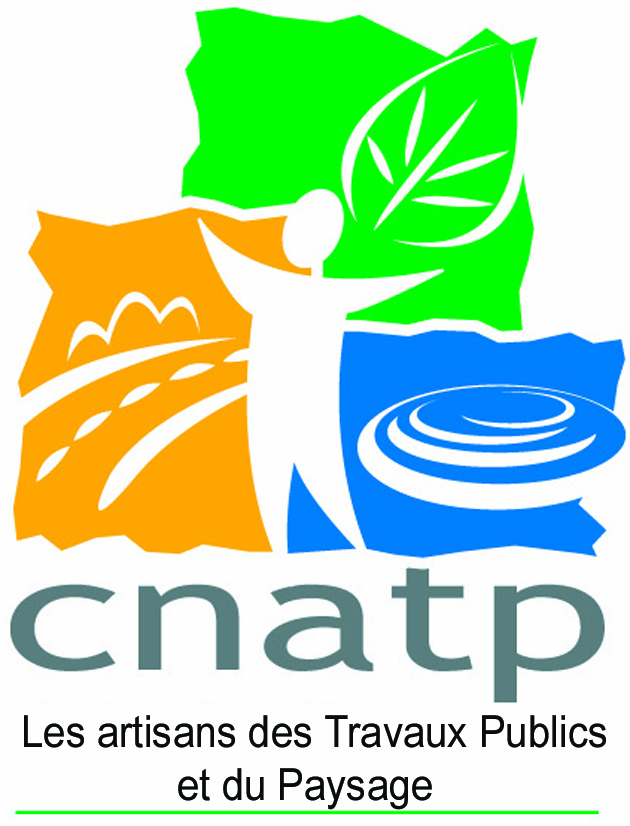 Développer nos supports d’information et de communication
CNATP infos: audience renforcée
www.cnatp.org : contact et lien au quotidien 
réseaux sociaux (Facebook, twitter) et youtube
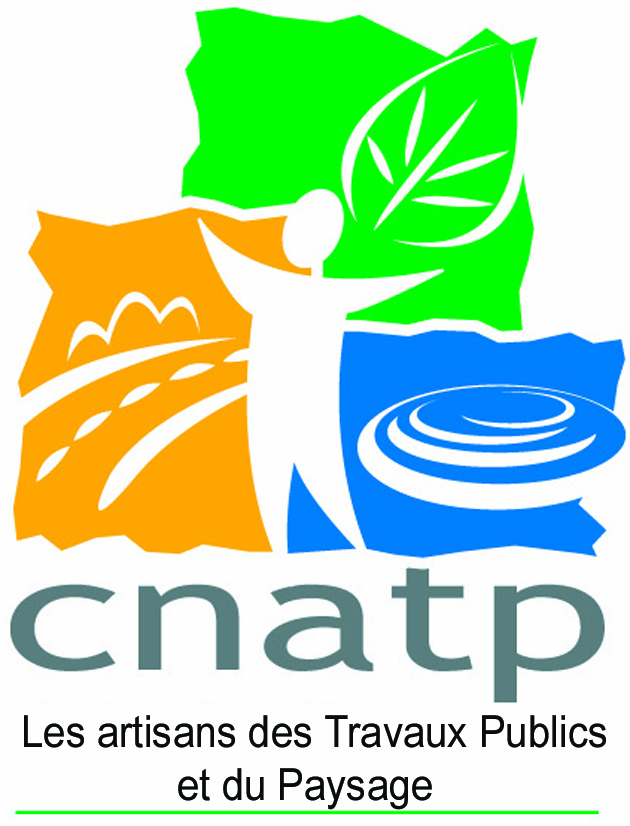 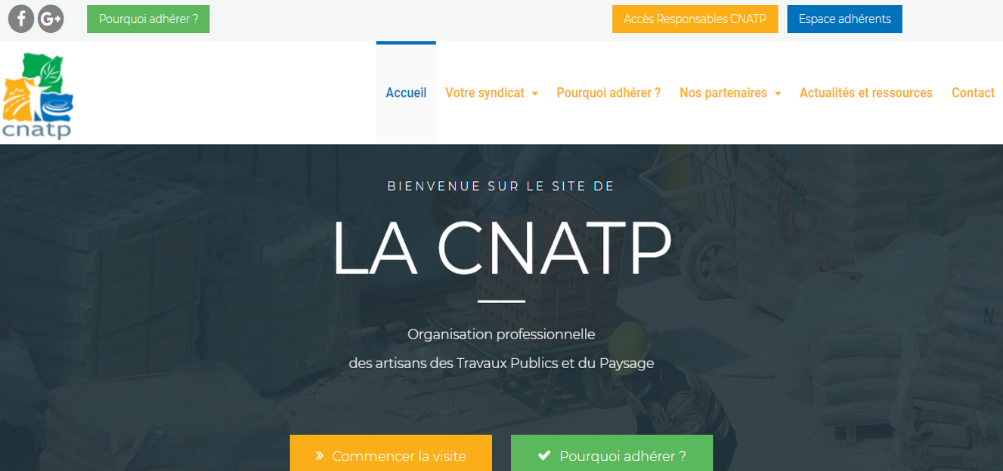 Le nouveau site Internet de la CNATP : www.cnatp.org
Le lien permanent avec les adhérents,

Les dossiers thématiques (AIPR…)

Nos partenaires

De l’actualité régulière

Des espaces privés pour les adhérents et les départements cnatp
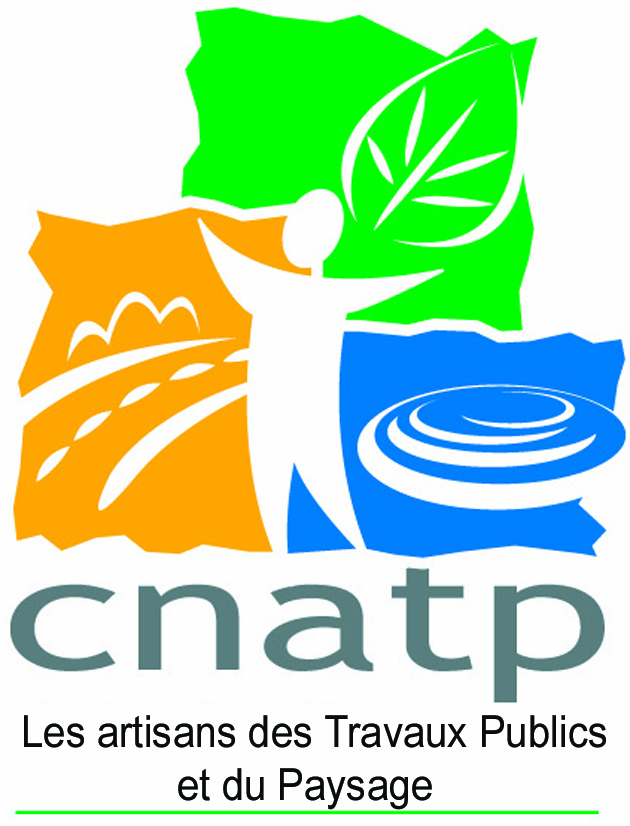 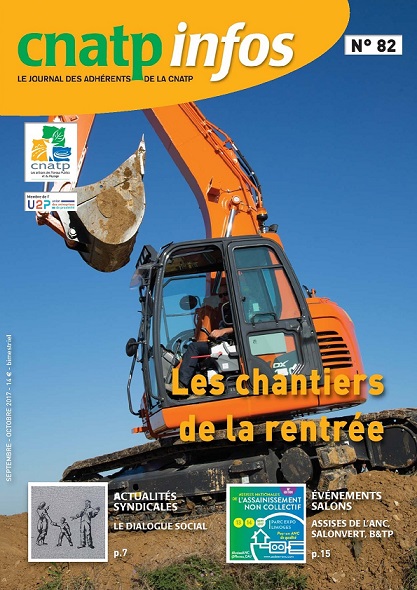 CNATP infos« Le journal des adhérentsde la CNATP »
Bimestriel (le 1er des mois impairs)
Tirage 2500 ex (2000 sur abonnement)
Format : 22 x 29,7, 28 pages
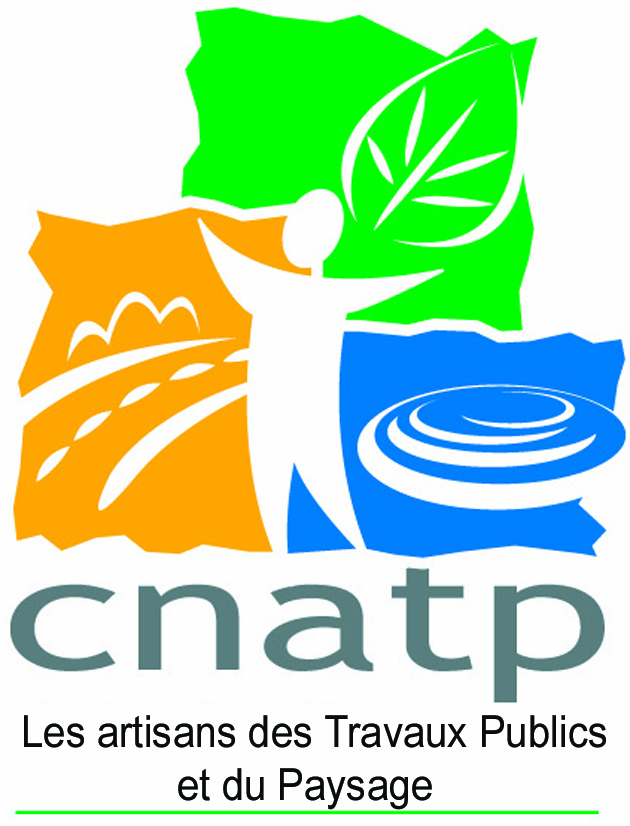 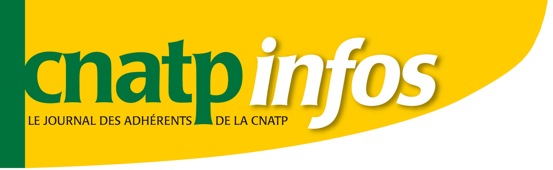 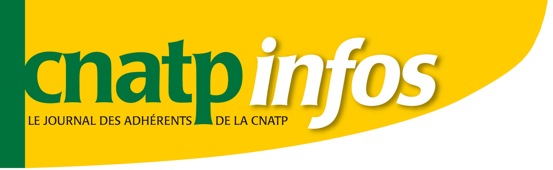 La revue des entreprisesartisanales de Travaux publics et de Paysage
Toute l’actualité de nos secteurs :

Actualités artisanat,
Évènements, salons, …
Tendances & Bibliographie
Toute l’info technique et pratique de nos secteurs :

Marchés
Technique (chantiers)
Vie de l’entreprise
Prévention-Sécurité
Zoom matériels
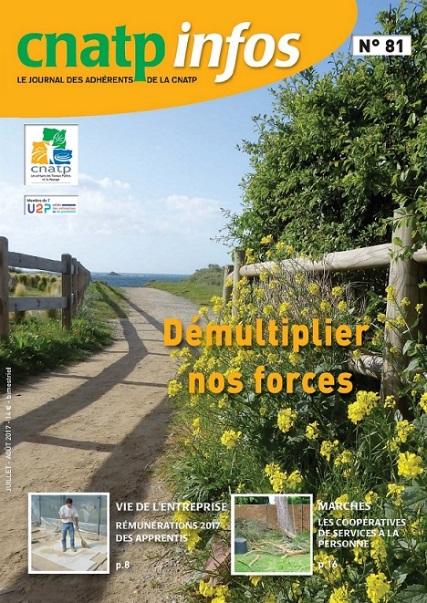 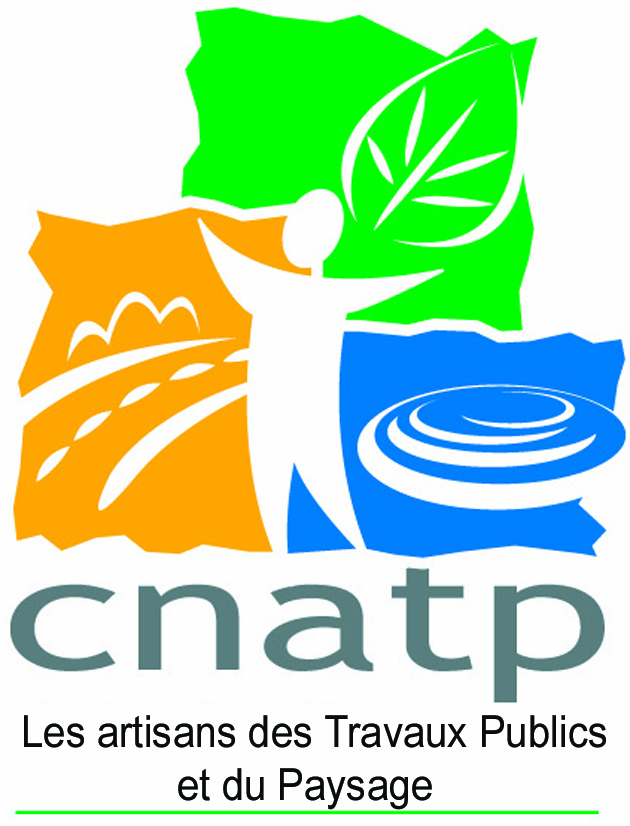 Le Congrès annuelde la CNATP
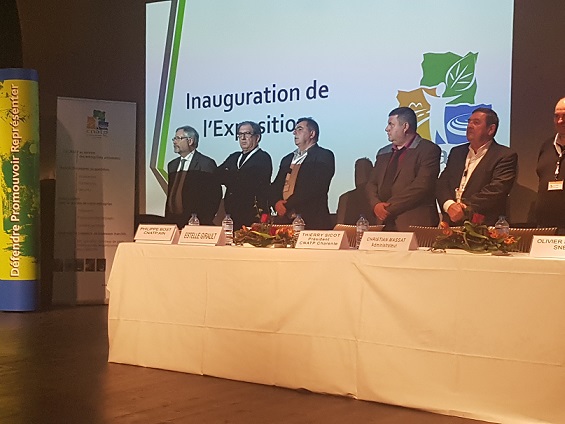 Rassemble les responsables départementaux (Présidents, collaborateurs)

Ouvert aux adhérents de la CNATP
Mobilisation des partenaires pour inviter leurs clients et prospects

avec la participation
des principaux élus et décideurs des collectivités locales et territoriales
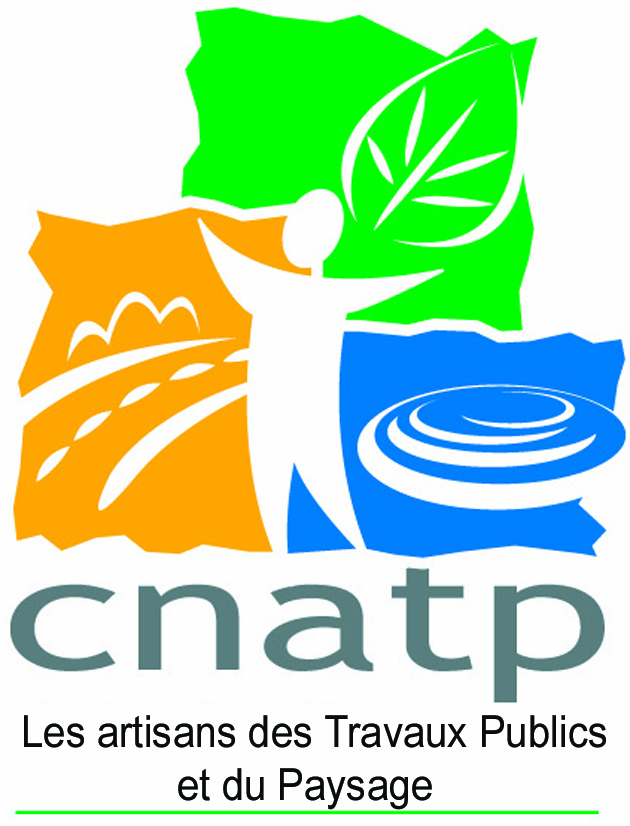 Le Congrès 2016
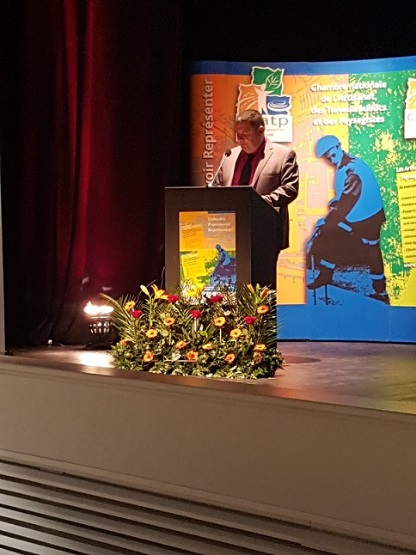 A eu lieu à cognac
(salle des spectacles, Chèrves-RICHEMONT)

Les jeudi 17 et 
vendredi 18 novembre 2016
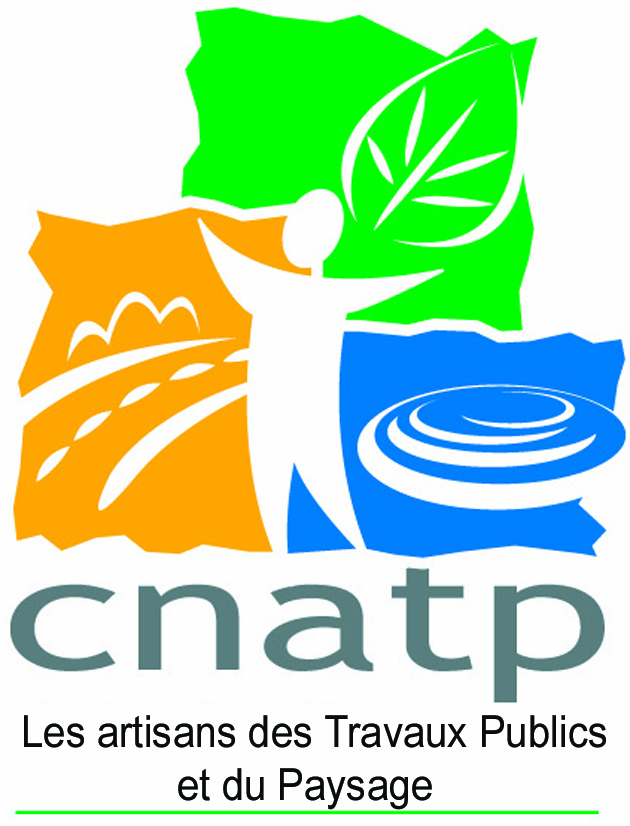 Au programme : des plénières et des ateliers pratiques en Paysage et Travaux publics :
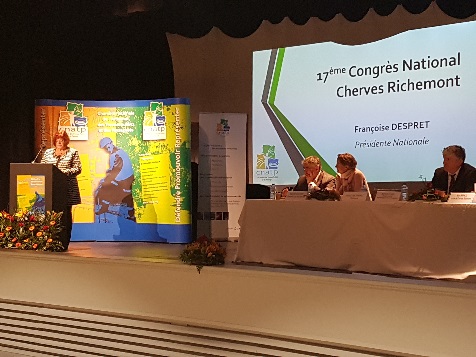 (Extraits programme 2016)

La fonction RH au cœur des décisions stratégiques d’une TPE,
La garantie chômage des chefs d’entreprise,
La rupture du contrat de travail,
Les enjeux de la prévention pour les métiers des TP et du Paysage,
Les formations obligatoires des collaborateurs,
Le nouveau modèle de charte PAN ANC,
Les bétons décoratifs et les bétons drainants,
La réglementation des transports exceptionnels, 
Palmarès des innovations SALONVERT,
Séance de sujets de politique syndicale,
Séance politique avec des élus.
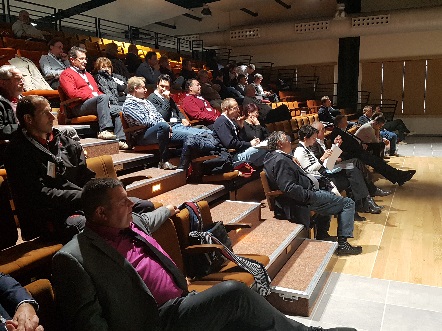 L’exposition
Des stands adaptés en surface et en équipements
Des contacts avec les responsables de la CNATP (élus et collaborateurs) 
Des prises de rendez vous possibles ensuite dans les départements 
L’accueil des délégués a lieu sur l’exposition
Les repas sont servis sur les stands
Exposition extérieure
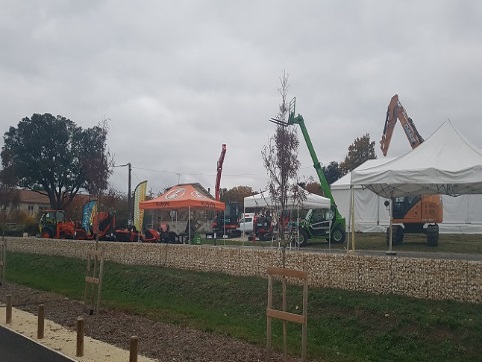 La journée réseau 2017
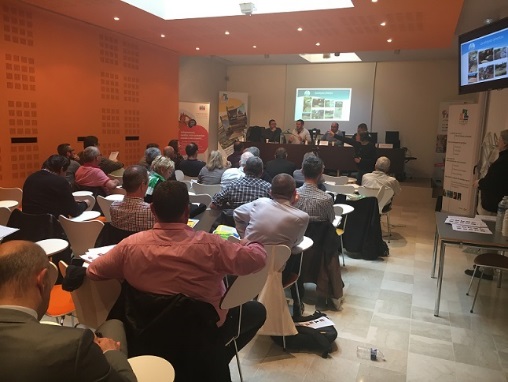 A eu lieu à Paris
(au siège de la CNATP)

MERCREDI 15 NOVEMBRE 2017
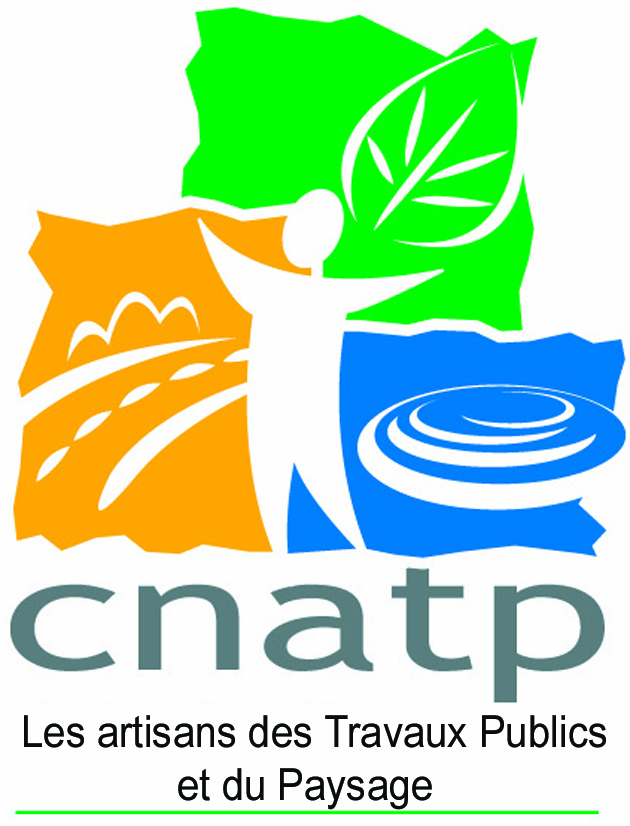 Au programme : des plénières et des ateliers pratiques en Paysage et Travaux publics :
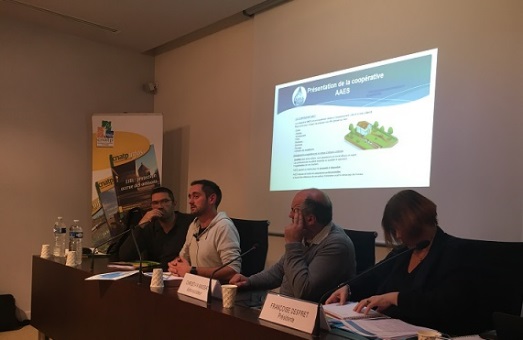 Un projet novateur en matière d’accessibilité : la villa renaissance (Ain),
La charte paysagistes : objectif zéro pesticide (Maine-et-Loire),
Un outil d’accès aux marchés pour les artisans : la coopérative de travaux publics (Ain),
Une solution pour les déchets verts des paysagistes : la plateforme de compostage (Loire),
Une démarche nationale de valorisation des artisans qui s’engagent dans la qualité : « les professionnels de l'ANC® »,
Les actions de santé et sécurité d'iris-st vers les artisans du TP et du Paysage,
Présentation du nouveau site internet de la CNATP.
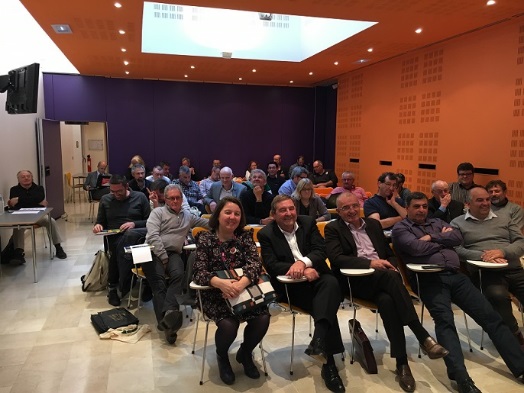 Merci pour votre écoute !